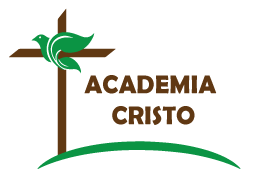 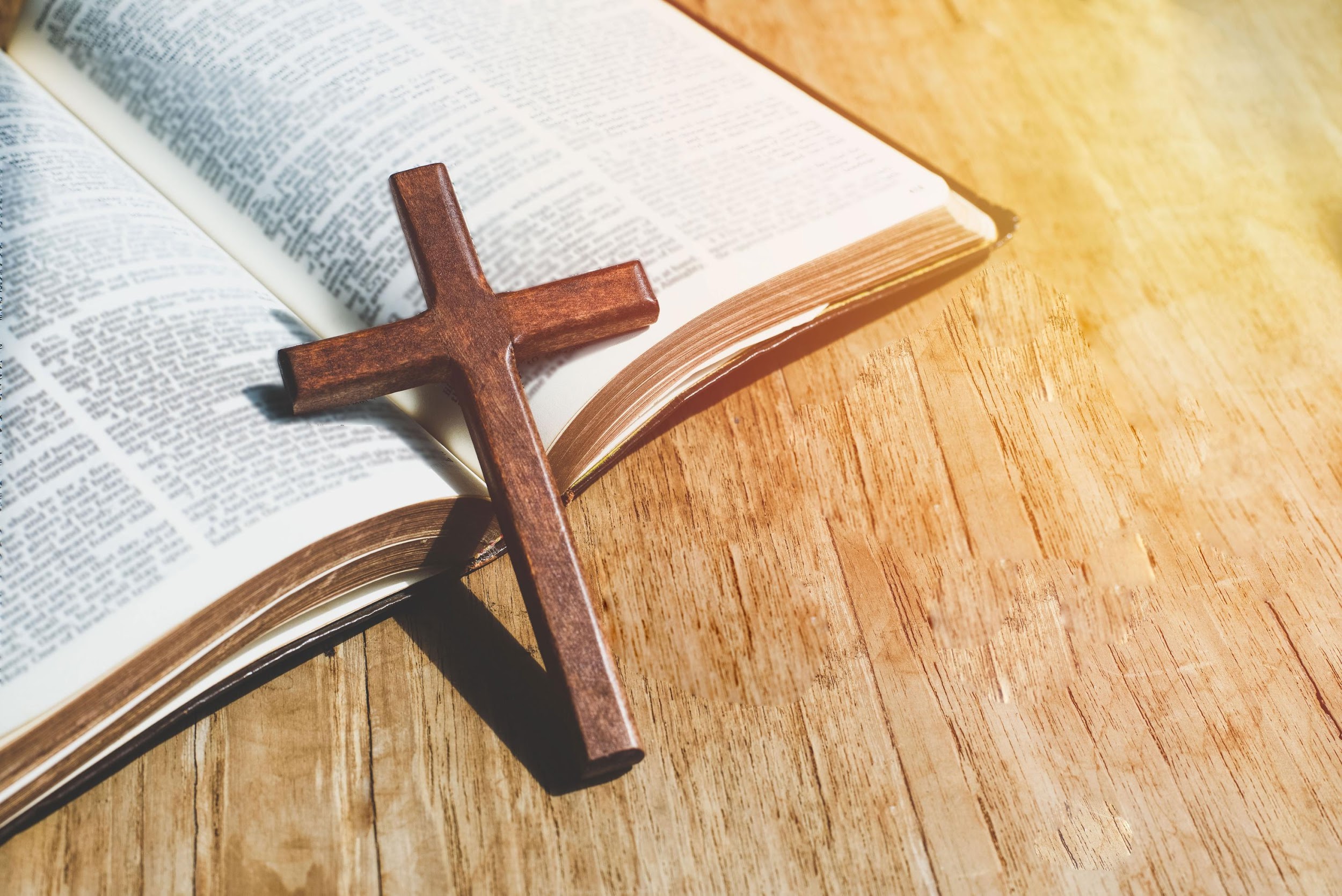 Nivel Sembrador
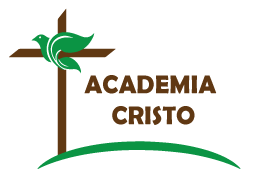 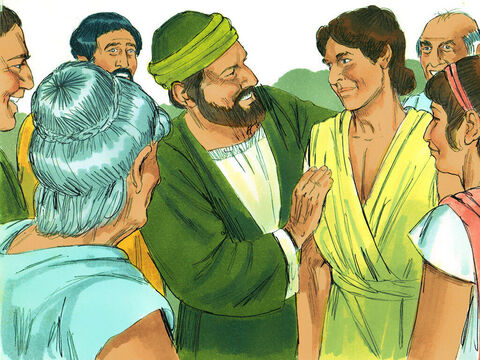 Fortaleciendo a Timoteo
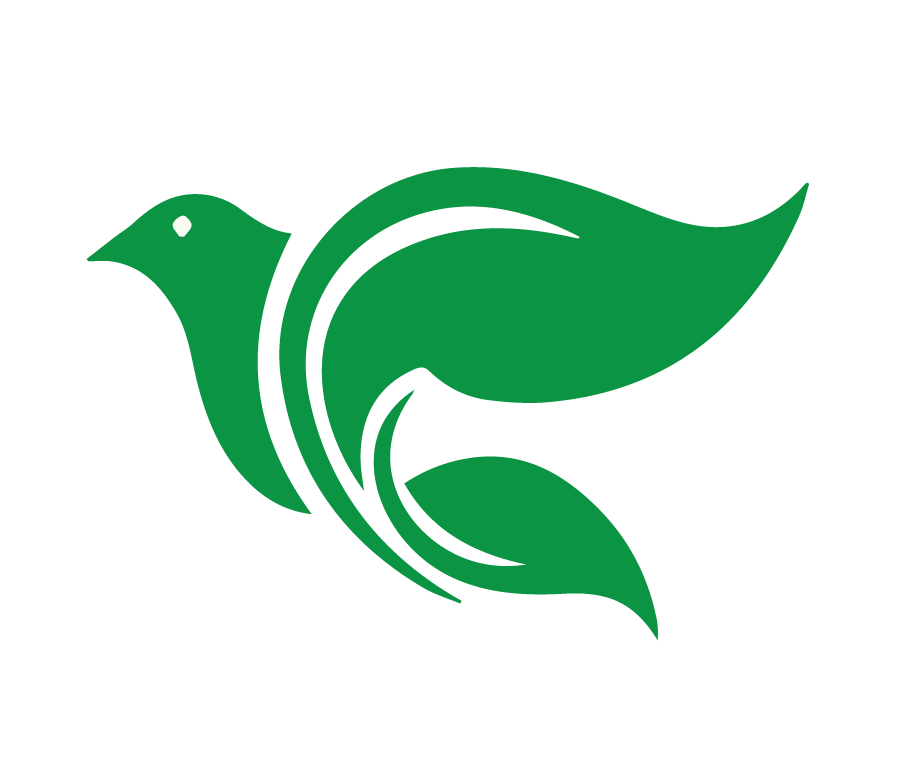 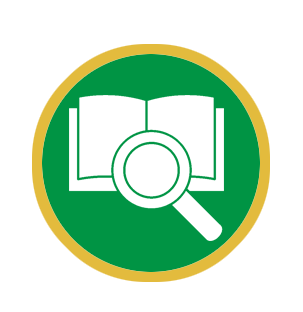 Lección 8
Firme en las Escrituras
El Ministerio es Personal

2 Timoteo 3 y 4
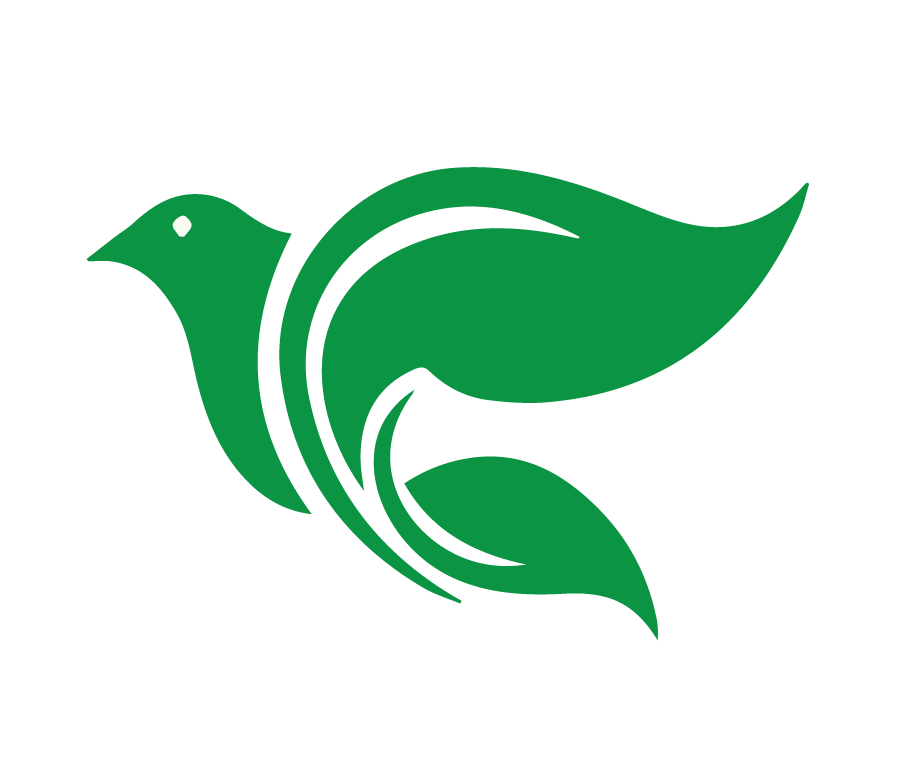 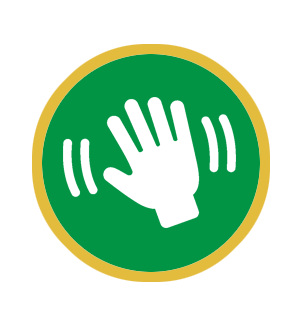 Saludos y bienvenidos
[Speaker Notes: La Clase en vivo
Salude a todos los estudiantes]
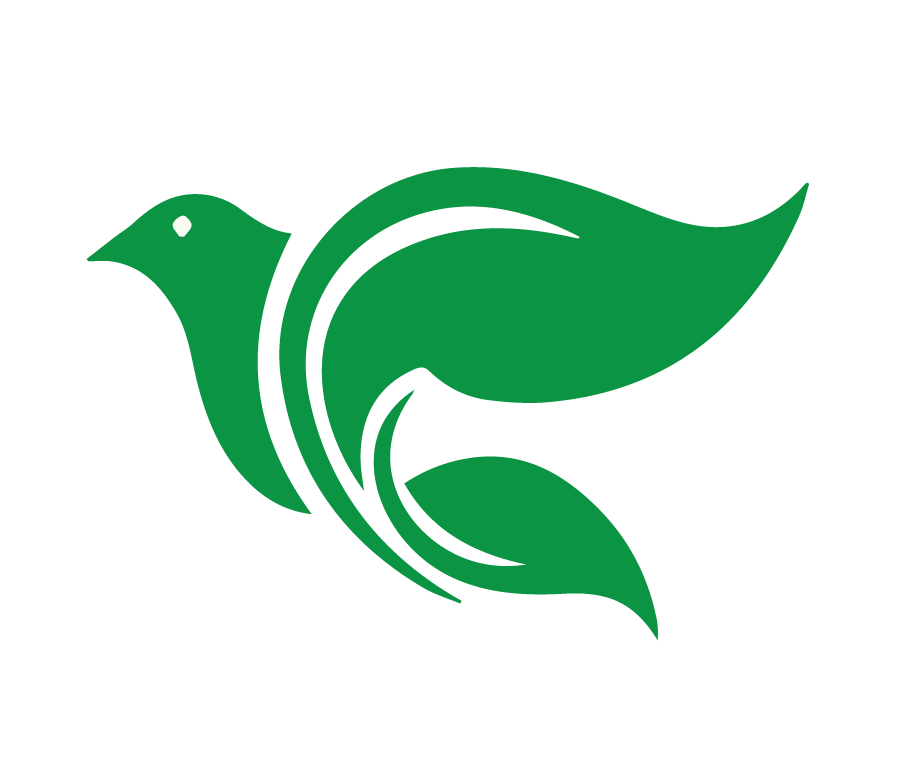 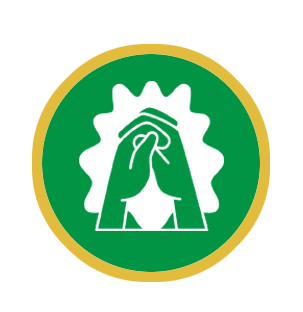 Oración
[Speaker Notes: Oración:]
1.
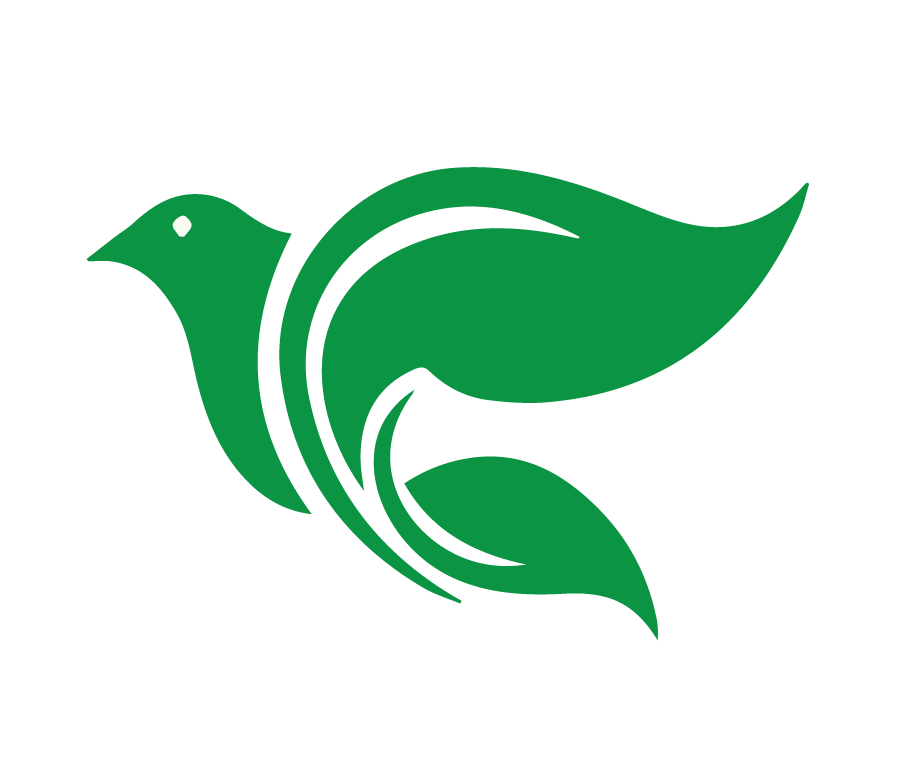 Objetivos de la Lección
2.
3.
[Speaker Notes: Objetivos de la Lección
1.]
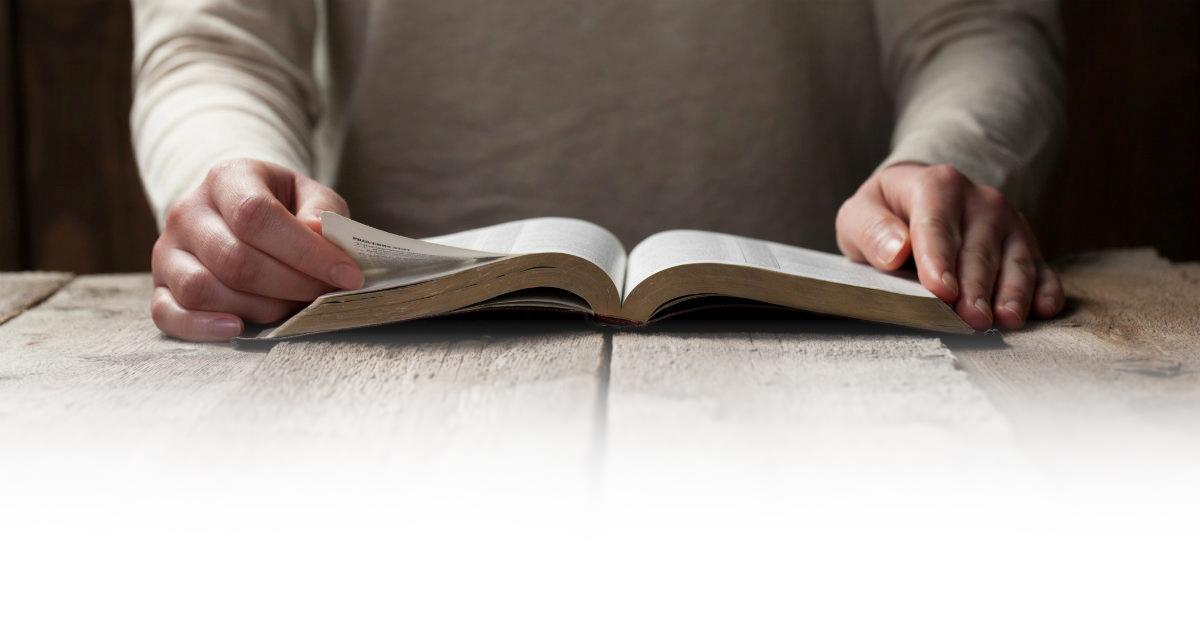 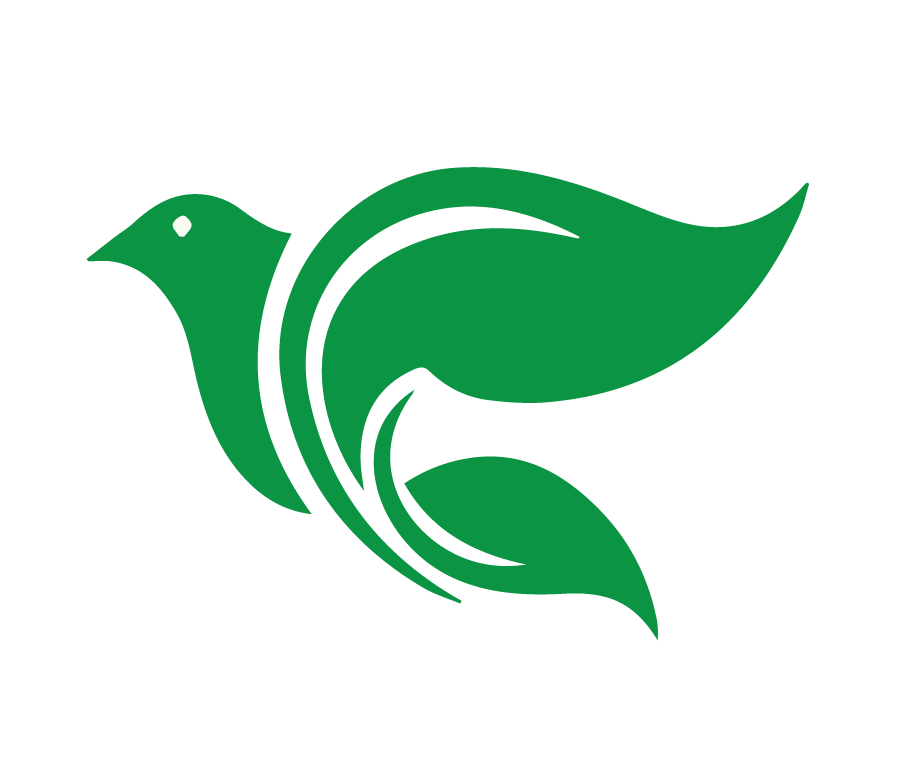 Introducción al Curso
Fortaleciendo a Timoteo
[Speaker Notes: Introducción al curso: explique el propósito del curso, la importancia de hacer las tareas, mostrar respeto y etiqueta hacia el maestro y otros estudiantes en clase y en el grupo de WhatsApp. (5 minutos)]
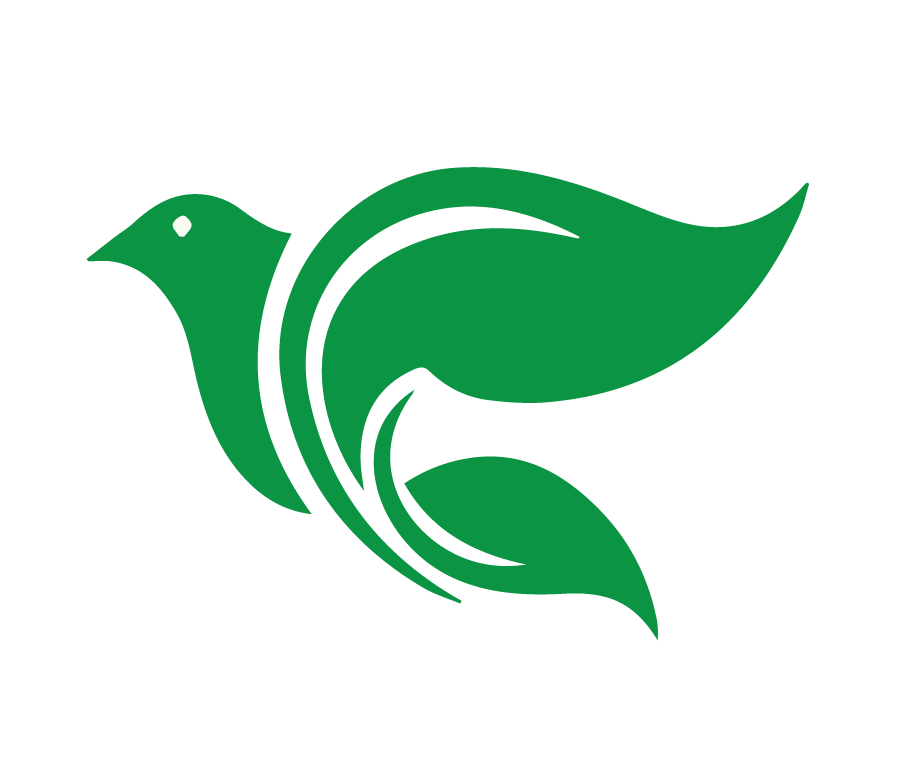 Objetivos del Curso
Investigaremos temas difíciles en las cartas a Timoteo, tanto prácticas como doctrinales que, sin duda surgirán en su grupo sembrador para así investigarlas usando los recursos en www.academiacristo.com, a su consejero, a sus profesores, y a otros hermanos en la fe.
Identificaremos las  características esenciales sobre la vida personal y ministerial de los que sirven en la obra del Evangelio.
Leer las cartas a Timoteo utilizando las 4 C.
Contexto y 1 Timoteo 1
Te encargo, Hijo Timoteo
1
1 Timoteo 2
Orar, Varones, Mujeres
2
1 Timoteo 3
Requisitos para líderes
3
1 Timoteo 4
Un buen ministerio
4
[Speaker Notes: Esquema del curso
El curso consiste en nueve lecciones en vivo que duran aproximadamente una hora cada una. Las tareas generalmente incluyen un video, una lectura de la Biblia y algunas preguntas. Las tareas están creadas para ayudar a los estudiantes a prepararse para la próxima lección en vivo y contienen información valiosa y necesaria para completar el curso con éxito.]
1 Timoteo 5
Viudas y Ancianos
5
1 Timoteo 6 y contexto de 2 Timoteo
Contentamiento y la Buena batalla
6
2 Timoteo 1-2
El Ministerio Cristocéntrico
7
2 Timoteo 3-4
Firme en las Escrituras
El ministerio es personal
8
[Speaker Notes: Esquema del curso
El curso consiste en nueve lecciones en vivo que duran aproximadamente una hora cada una. Las tareas generalmente incluyen un video, una lectura de la Biblia y algunas preguntas. Las tareas están creadas para ayudar a los estudiantes a prepararse para la próxima lección en vivo y contienen información valiosa y necesaria para completar el curso con éxito.]
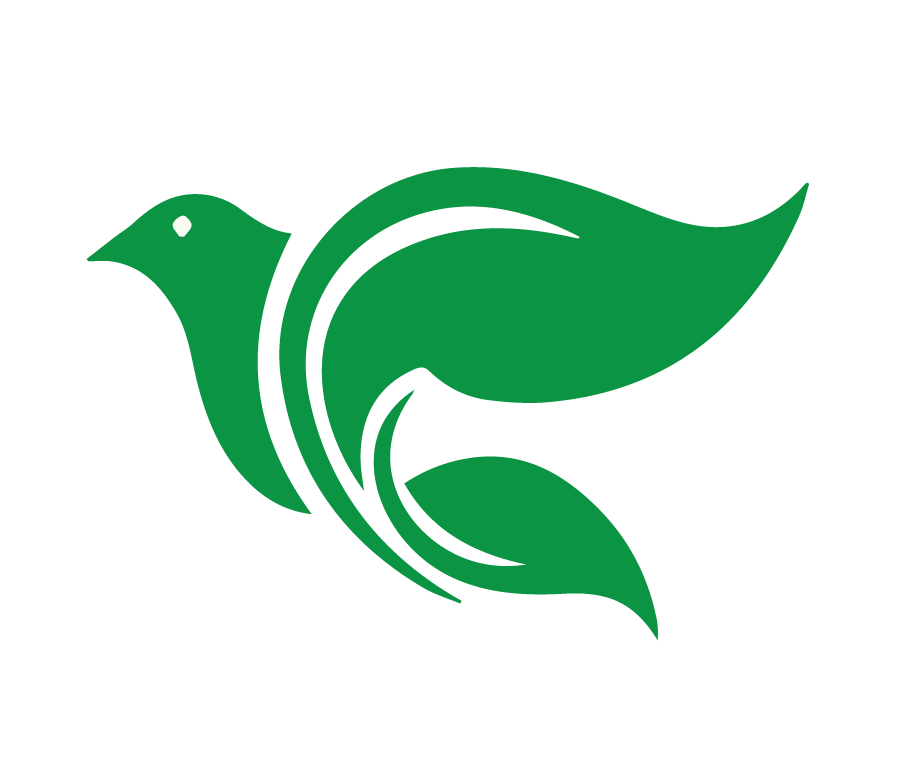 2 Timoteo 3:1-9
También debes saber que en los últimos días vendrán tiempos peligrosos, 2 y que habrá hombres amantes de sí mismos, avaros, vanagloriosos, soberbios, blasfemos, desobedientes a los padres, ingratos, impíos, 3 sin afecto natural, implacables, calumniadores, intemperantes, crueles, aborrecedores de lo bueno, 
4 traidores, impetuosos, envanecidos, que amarán los deleites más que a Dios, 5 que parecerán muy piadosos, pero negarán la eficacia de la piedad; evítalos. 6 Porque son éstos los que se meten en las casas y cautivan a mujeres débiles y cargadas de pecados, que se dejan llevar por sus malos deseos, 7 que siempre están aprendiendo y nunca pueden llegar al conocimiento de la verdad. 8 Y así como Janes y Jambres se opusieron a Moisés, también estos hombres se oponen a la verdad; su entendimiento está corrompido, y en cuanto a la fe están descalificados. 9 Pero no podrán seguir avanzando, porque su insensatez se hará evidente a todos, como también lo fue la de aquéllos.
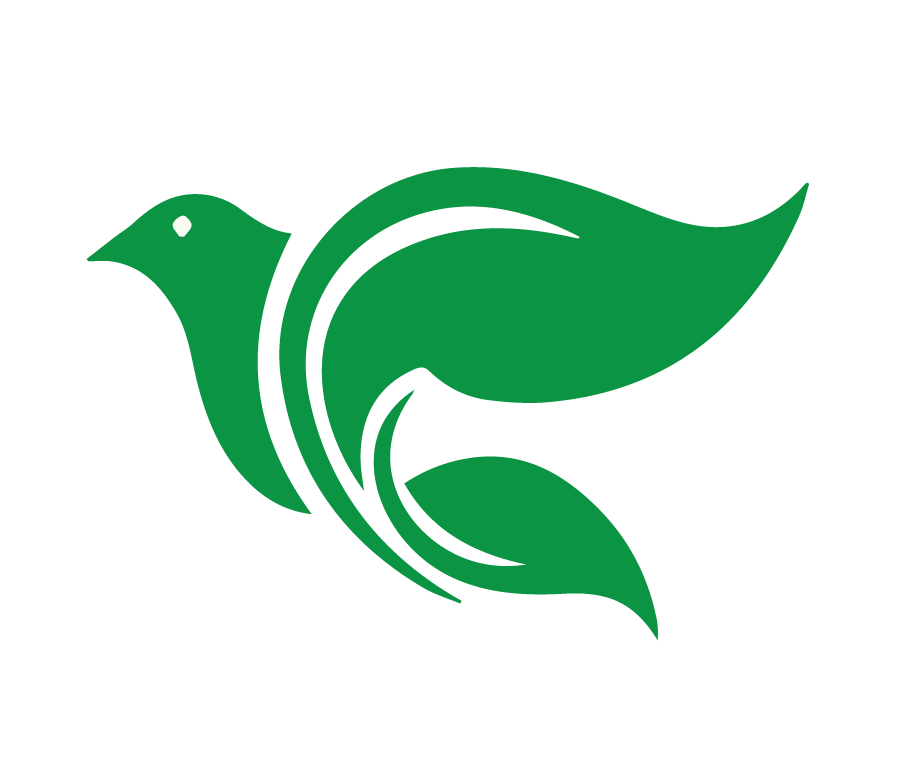 2 Timoteo 3:1-9
4 traidores, impetuosos, envanecidos, que amarán los deleites más que a Dios, 5 que parecerán muy piadosos, pero negarán la eficacia de la piedad; evítalos. 6 Porque son éstos los que se meten en las casas y cautivan a mujeres débiles y cargadas de pecados, que se dejan llevar por sus malos deseos, 
7 que siempre están aprendiendo y nunca pueden llegar al conocimiento de la verdad. 8 Y así como Janes y Jambres se opusieron a Moisés, también estos hombres se oponen a la verdad; su entendimiento está corrompido, y en cuanto a la fe están descalificados. 9 Pero no podrán seguir avanzando, porque su insensatez se hará evidente a todos, como también lo fue la de aquéllos.
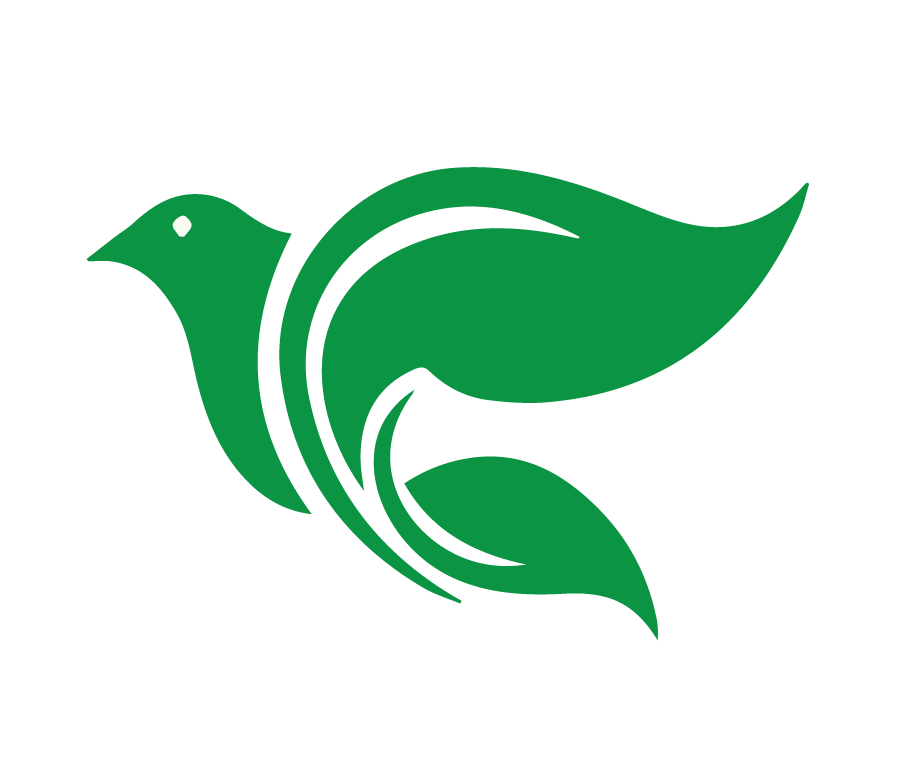 2 Timoteo 3:1-9
7 que siempre están aprendiendo y nunca pueden llegar al conocimiento de la verdad. 8 Y así como Janes y Jambres se opusieron a Moisés, también estos hombres se oponen a la verdad; su entendimiento está corrompido, y en cuanto a la fe están descalificados. 9 Pero no podrán seguir avanzando, porque su insensatez se hará evidente a todos, como también lo fue la de aquéllos.
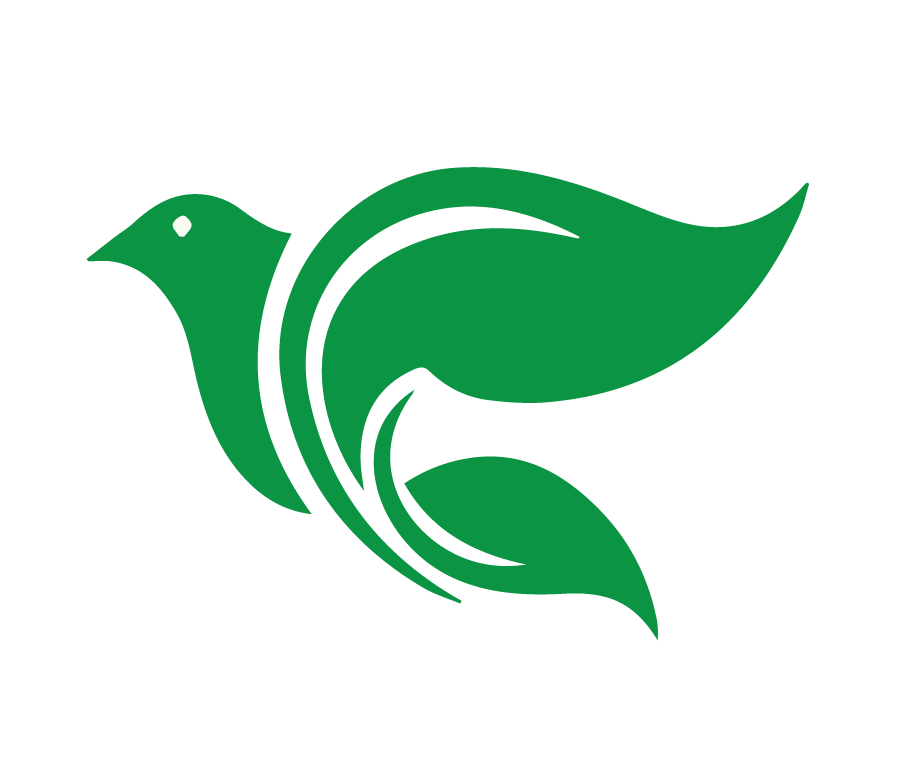 2 Timoteo 3:1-9
¿Qué va a pasar en los últimos tiempos?


¿Janes y Jambres?
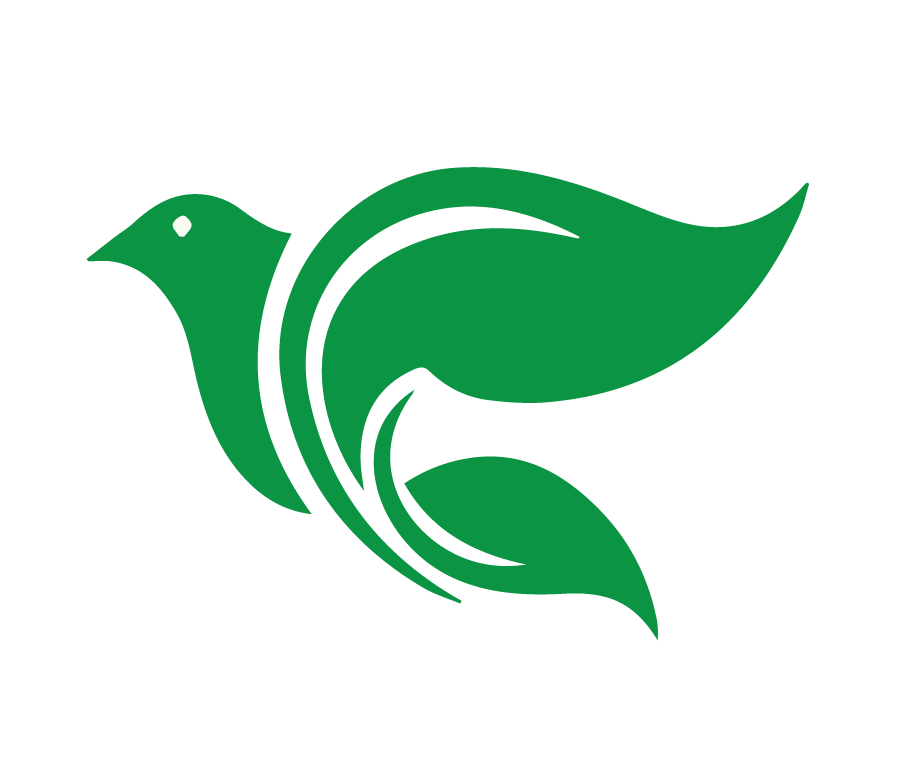 2 Timoteo 3:10-17
10 Pero tú has seguido mi doctrina, conducta, propósito, fe, longanimidad, amor, paciencia, 11 persecuciones y padecimientos, como los que me sobrevinieron en Antioquía, en Iconio y en Listra; persecuciones que he sufrido, y de las cuales me ha librado el Señor. 

12 También todos los que quieren vivir piadosamente en Cristo Jesús padecerán persecución; 13 pero los hombres malvados y los engañadores irán de mal en peor: engañarán y serán engañados. 14 Tú, por tu parte, persiste en lo que has aprendido y en lo que te persuadiste, pues sabes de quién has aprendido; 15 tú desde la niñez has conocido las Sagradas Escrituras, las cuales te pueden hacer sabio para la salvación por la fe que es en Cristo Jesús. 16 Toda la Escritura es inspirada por Dios, y útil para enseñar, para redargüir, para corregir, para instruir en justicia, 17 a fin de que el hombre de Dios sea perfecto, enteramente preparado para toda buena obra.
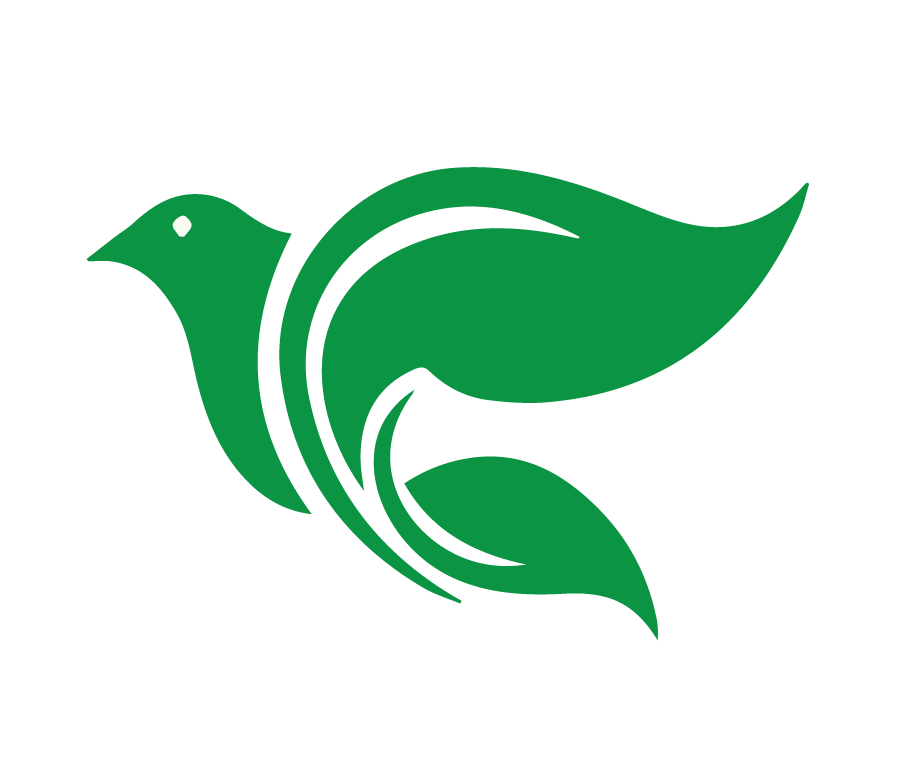 2 Timoteo 3:10-17
12 También todos los que quieren vivir piadosamente en Cristo Jesús padecerán persecución; 13 pero los hombres malvados y los engañadores irán de mal en peor: engañarán y serán engañados. 14 Tú, por tu parte, persiste en lo que has aprendido y en lo que te persuadiste, pues sabes de quién has aprendido;
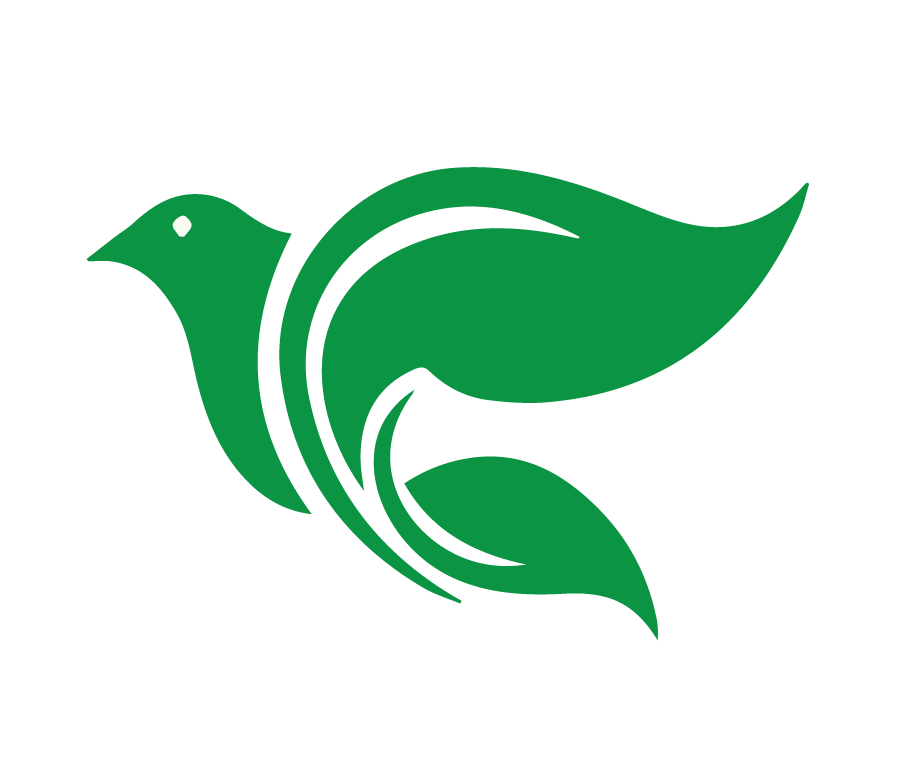 2 Timoteo 3:10-17
15 tú desde la niñez has conocido las Sagradas Escrituras, las cuales te pueden hacer sabio para la salvación por la fe que es en Cristo Jesús. 16 Toda la Escritura es inspirada por Dios, y útil para enseñar, para redargüir, para corregir, para instruir en justicia, 17 a fin de que el hombre de Dios sea perfecto, enteramente preparado para toda buena obra.
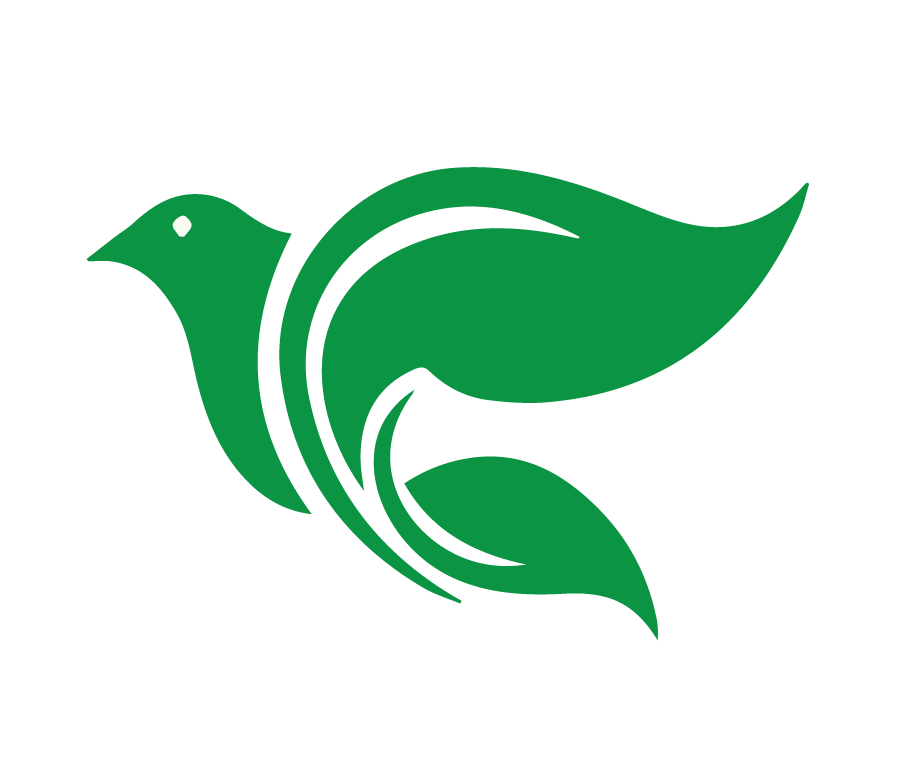 2 Timoteo 3:10-17
¿Cómo podrías animar a un Timoteo u otra persona en tu grupo de la manera como lo hace Pablo?
[Speaker Notes: Que sigan tu ejemplo.  
Que sigan el ejemplo de Pablo.  
Que persistan en la fe que han aprendido
Que confíen en las Escrituras, y su poder, y que en ellas 100% preparados para toda Buena obra.]
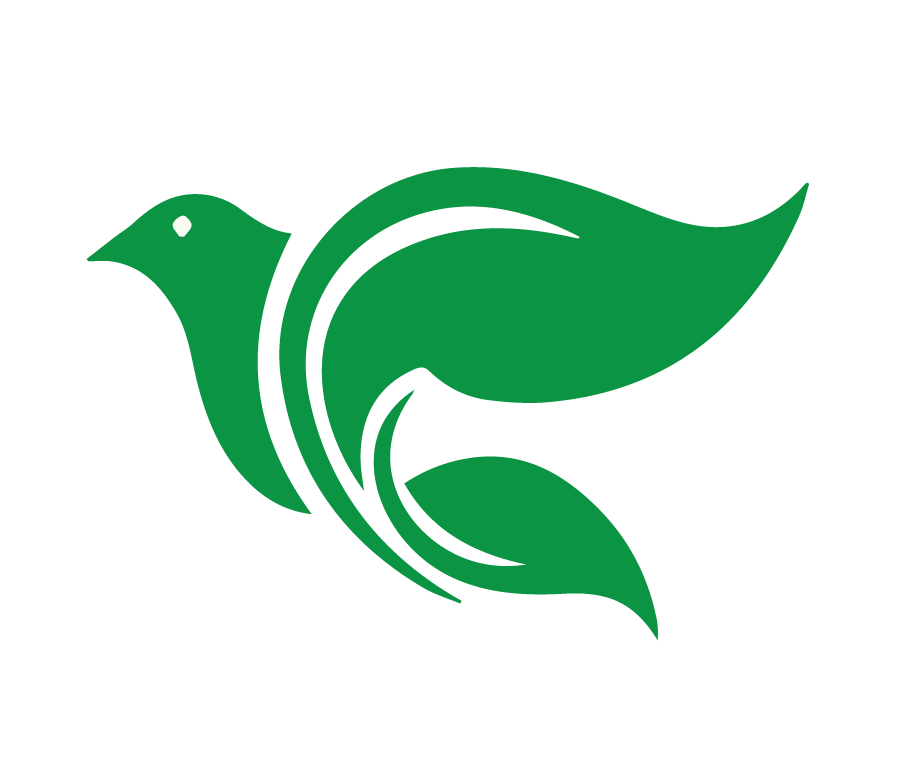 2 Timoteo 4:1-5
Leemos 4:1-5.  ¿Qué actividades encarga Pablo a Timoteo  que haga como líder en la Iglesia?
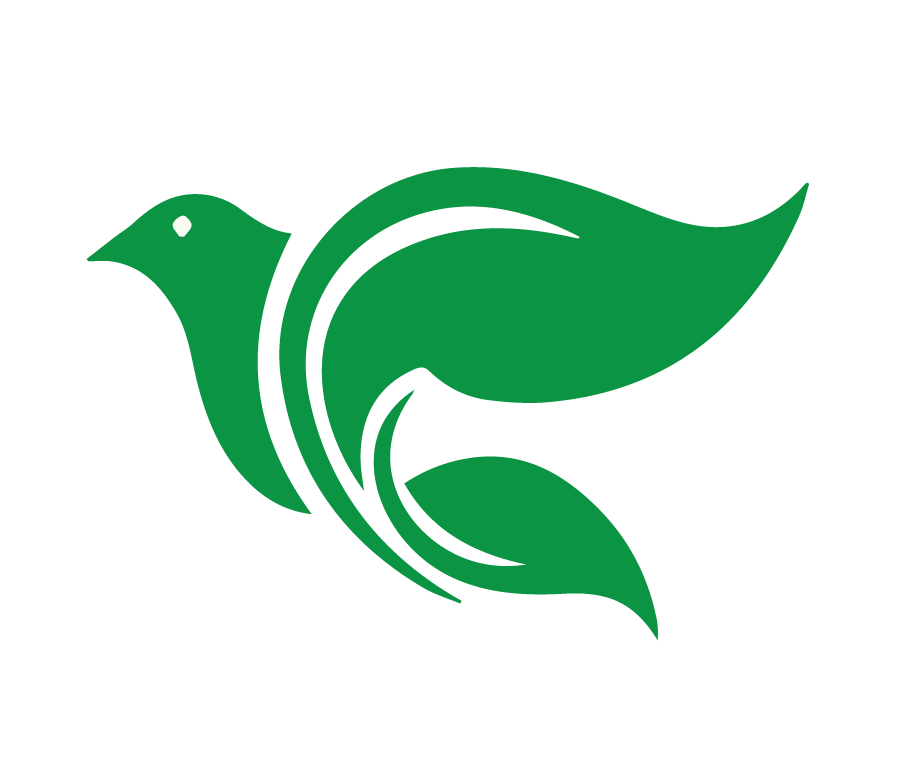 2 Timoteo 4:1-5
Te encargo delante de Dios y del Señor Jesucristo, quien juzgará a los vivos y a los muertos en su manifestación y en su reino, 2 que prediques la palabra; que instes a tiempo y fuera de tiempo; redarguye, reprende, exhorta con toda paciencia y doctrina. 3 Porque vendrá un tiempo en que no soportarán la sana doctrina, sino que aun teniendo comezón de oír se amontonarán maestros conforme a sus propios malos deseos, 4 y apartarán de la verdad sus oídos y se volverán a las fábulas. 5 Pero tú sé sobrio en todo, soporta las aflicciones, haz obra de evangelista, cumple tu ministerio
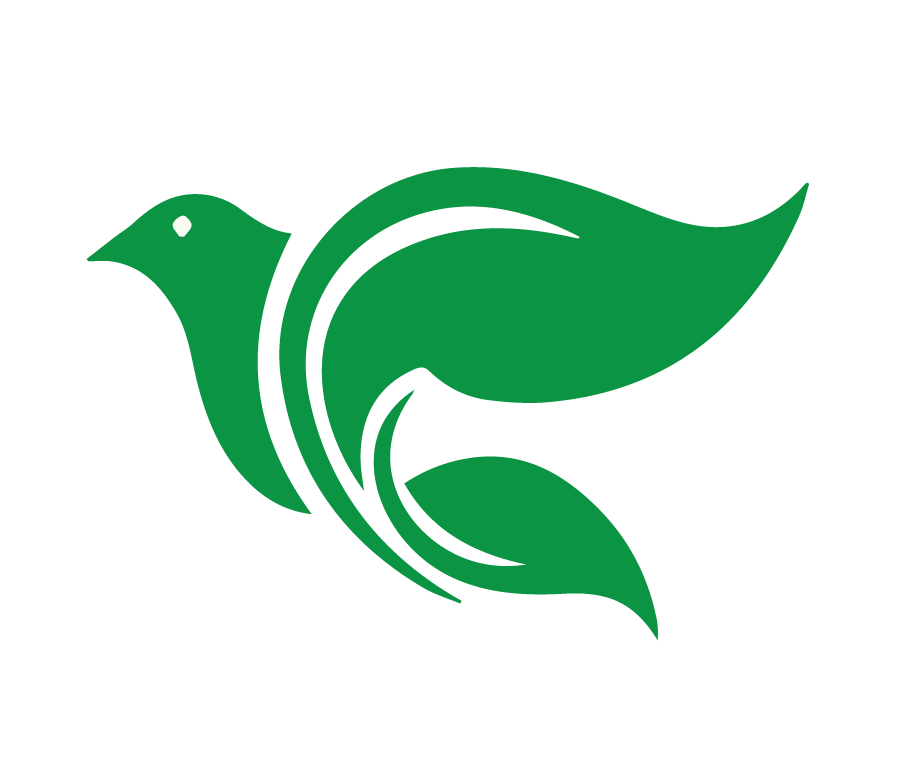 2 Timoteo 4:1-5
3 Porque vendrá un tiempo en que no soportarán la sana doctrina, sino que aun teniendo comezón de oír se amontonarán maestros conforme a sus propios malos deseos, 4 y apartarán de la verdad sus oídos y se volverán a las fábulas. 5 Pero tú sé sobrio en todo, soporta las aflicciones, haz obra de evangelista, cumple tu ministerio.
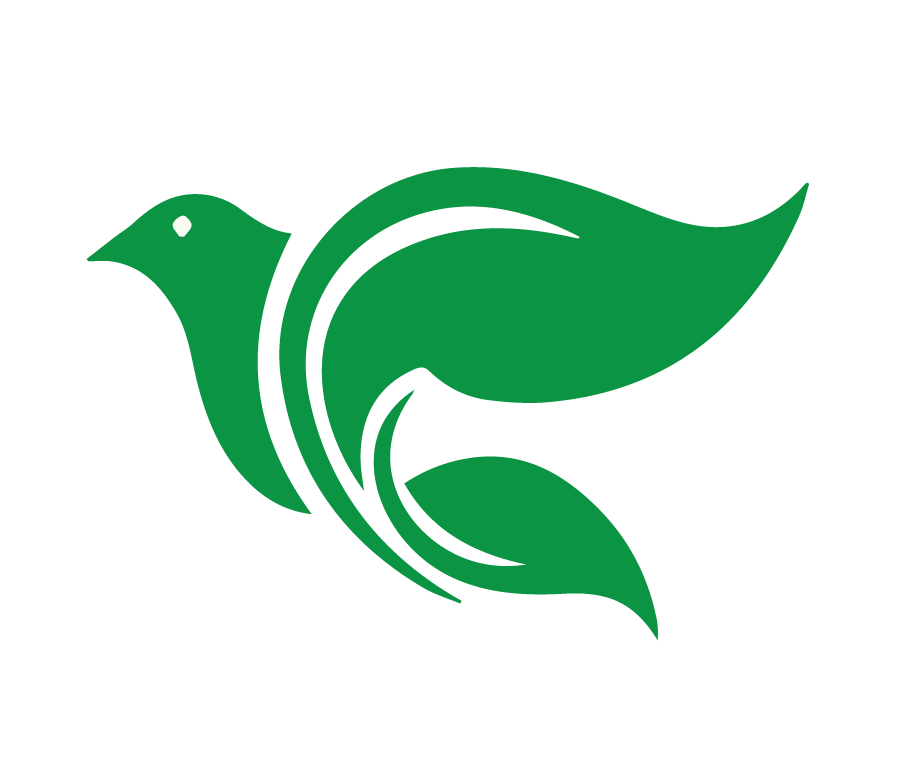 2 Timoteo 4:1-5
Leemos 4:1-5.  Qué actividades encarga Pablo a Timoteo que haga como líder en la Iglesia?
[Speaker Notes: Predicar 
Animar
Redarguir
Reprender
Pero todo con paciencia según la sana doctrina
Ser sobrio
Soportar
Evangelizar
Cumplir el ministerio]
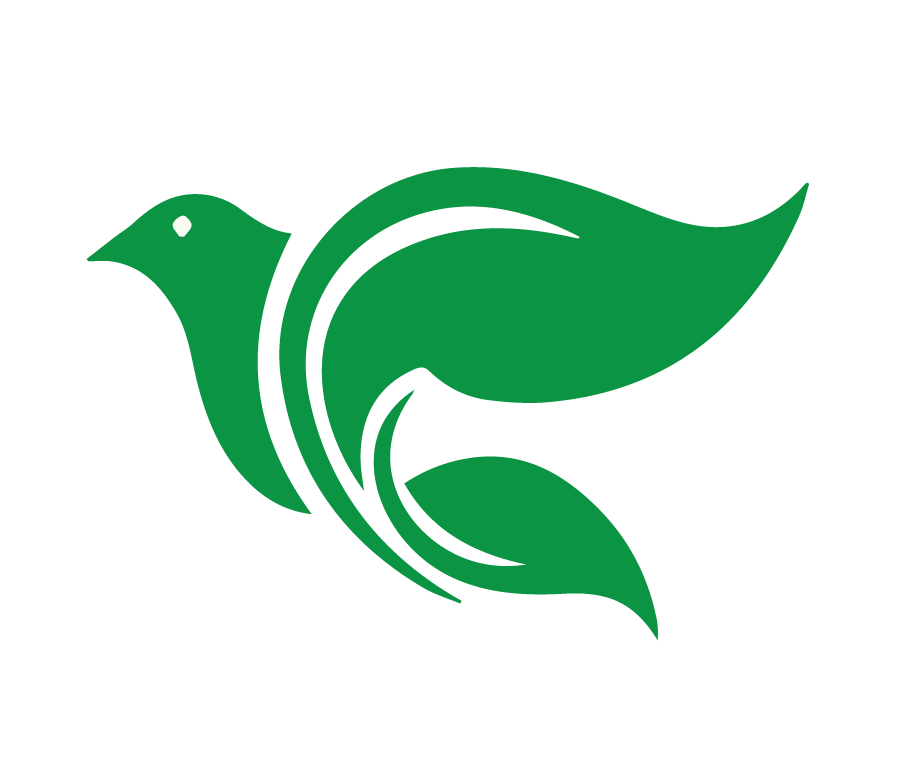 2 Timoteo 4:1-5
Sembrador – 
¿cuál es su cargo?
¿Lee constantemente las responsabilidades biblicas de su ministerio?
[Speaker Notes: Predicar 
Animar
Redarguir
Reprender
Pero todo con paciencia según la sana doctrina
Ser sobrio
Soportar
Evangelizar
Cumplir el ministerio]
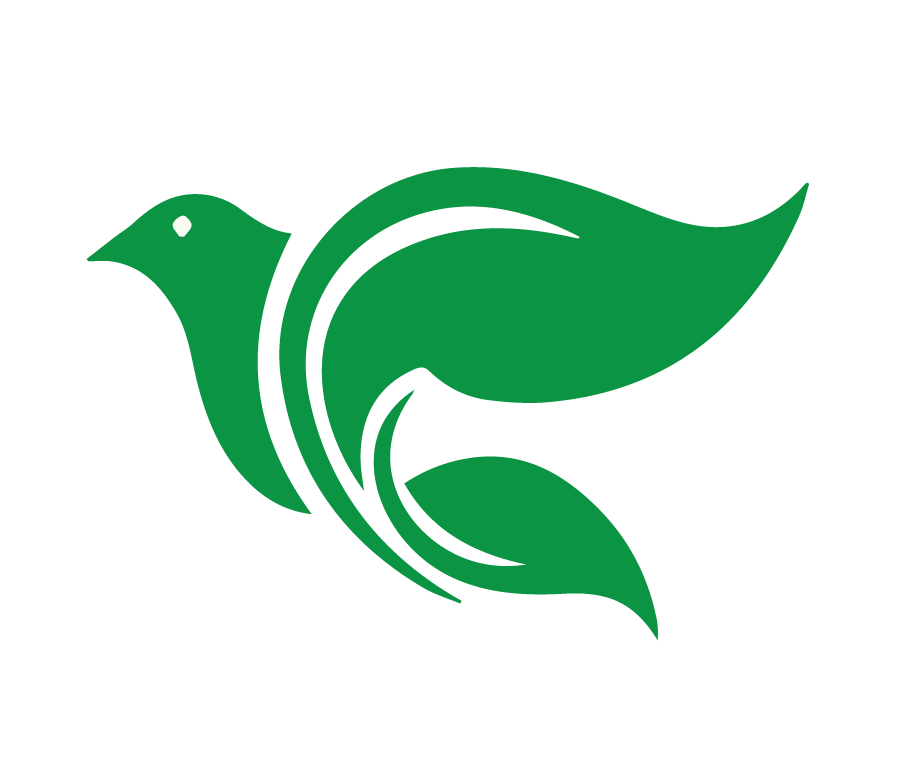 2 Timoteo 4:6-8
6 Yo estoy ya a punto de ser sacrificado, y el tiempo de mi partida está cercano. 7 He peleado la buena batalla, he acabado la carrera, he guardado la fe. 8 Por lo demás, me está reservada la corona de justicia, que en aquel día me dará el Señor, el juez justo; y no sólo a mí, sino también a todos los que aman su venida.
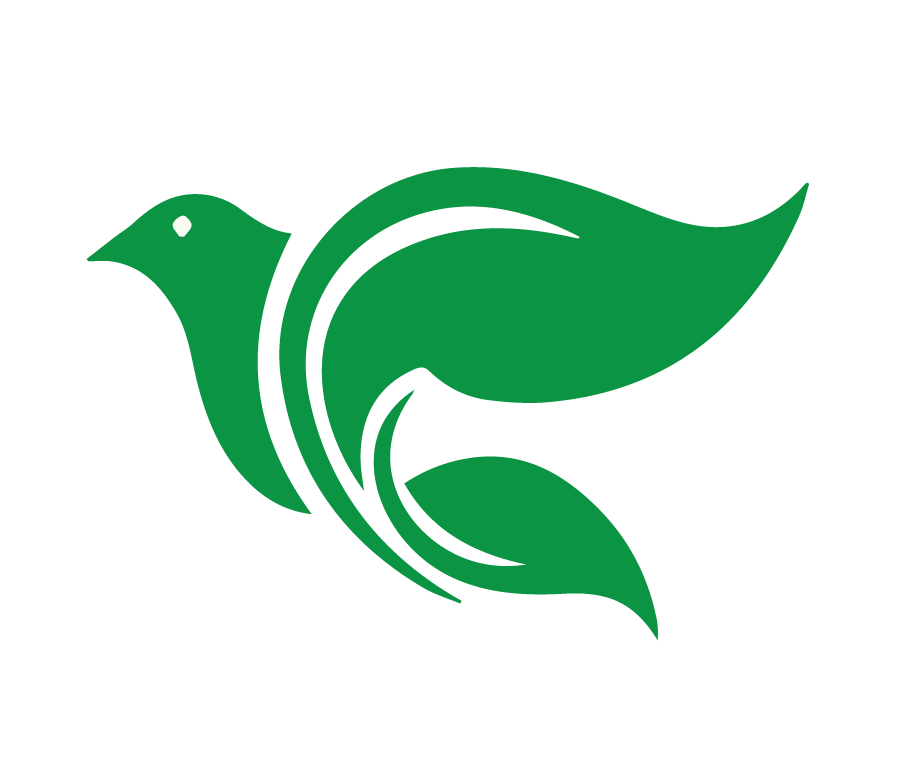 2 Timoteo 4:6-8
Si le toca saber que se acerca  el fin de su vida, ¿cuál sería su actitud?  

¿Por qué esperamos?  ¿No podemos vivir así ahora?
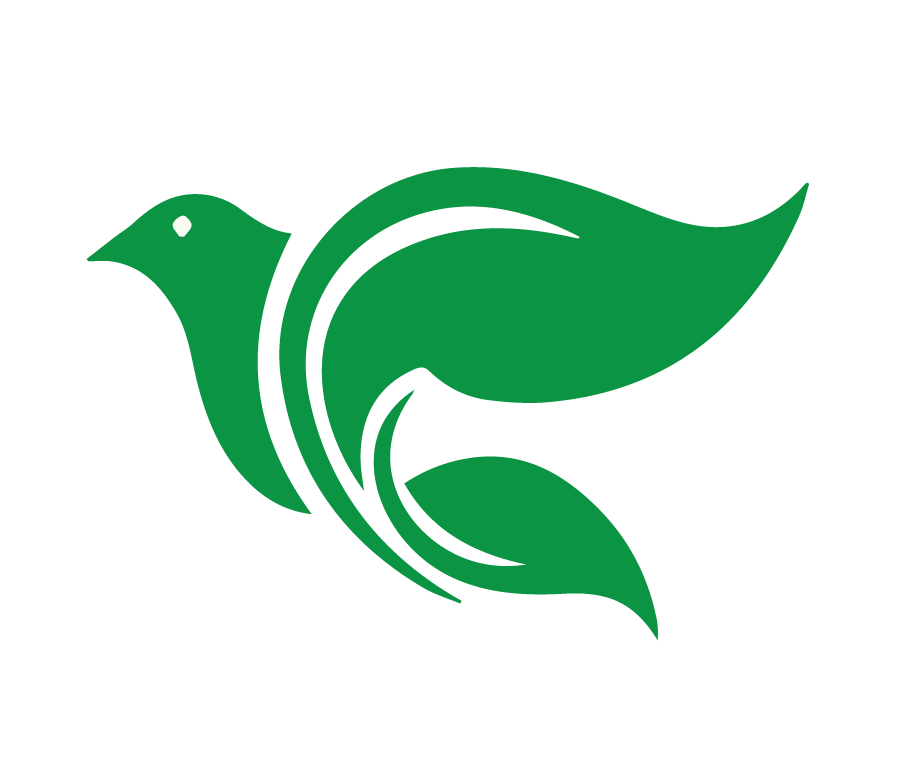 2 Timoteo 4:9-18
9 Procura venir pronto a verme, 10 porque Demas me ha desamparado. Prefirió este mundo, y se fue a Tesalónica. Crescente se fue a Galacia, y Tito a Dalmacia. 11 Sólo Lucas está conmigo. Toma a Marcos y tráelo contigo, porque me es útil para el ministerio. 12 A Tíquico lo envié a Éfeso. 

13 Cuando vengas, tráeme el capote que dejé en Troas, en casa de Carpo, y también los libros, especialmente los pergaminos. 14 Alejandro, el calderero, me ha causado mucho daño; que el Señor le pague conforme a sus hechos. 15 Cuídate también tú de él, pues se ha opuesto mucho a nuestras palabras. 16 En mi primera defensa nadie estuvo a mi lado; todos me desampararon. Espero que no les sea tomado en cuenta. 17 Pero el Señor sí estuvo a mi lado, y me dio fuerzas, para que por mí se cumpliera la predicación y todos las naciones la oyeran. Así fui librado de la boca del león. 18 Y el Señor me librará de toda obra mala, y me preservará para su reino celestial. A él sea la gloria por los siglos de los siglos. Amén.
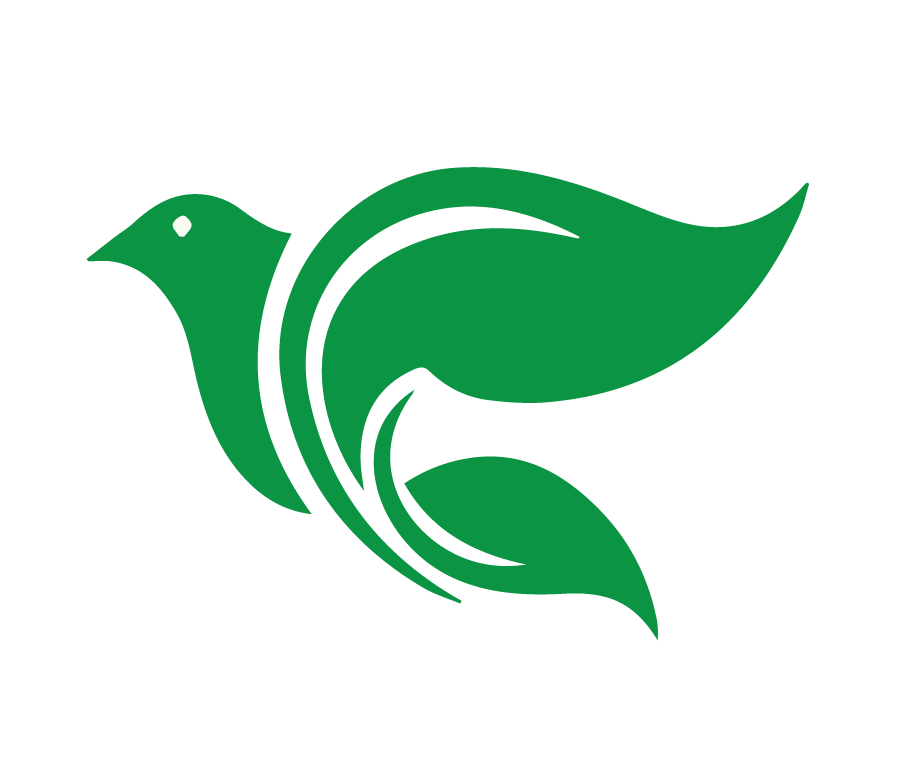 2 Timoteo 4:9-18
13 Cuando vengas, tráeme el capote que dejé en Troas, en casa de Carpo, y también los libros, especialmente los pergaminos. 14 Alejandro, el calderero, me ha causado mucho daño; que el Señor le pague conforme a sus hechos. 15 Cuídate también tú de él, pues se ha opuesto mucho a nuestras palabras. 
16 En mi primera defensa nadie estuvo a mi lado; todos me desampararon. Espero que no les sea tomado en cuenta. 17 Pero el Señor sí estuvo a mi lado, y me dio fuerzas, para que por mí se cumpliera la predicación y todos las naciones la oyeran. Así fui librado de la boca del león. 18 Y el Señor me librará de toda obra mala, y me preservará para su reino celestial. A él sea la gloria por los siglos de los siglos. Amén.
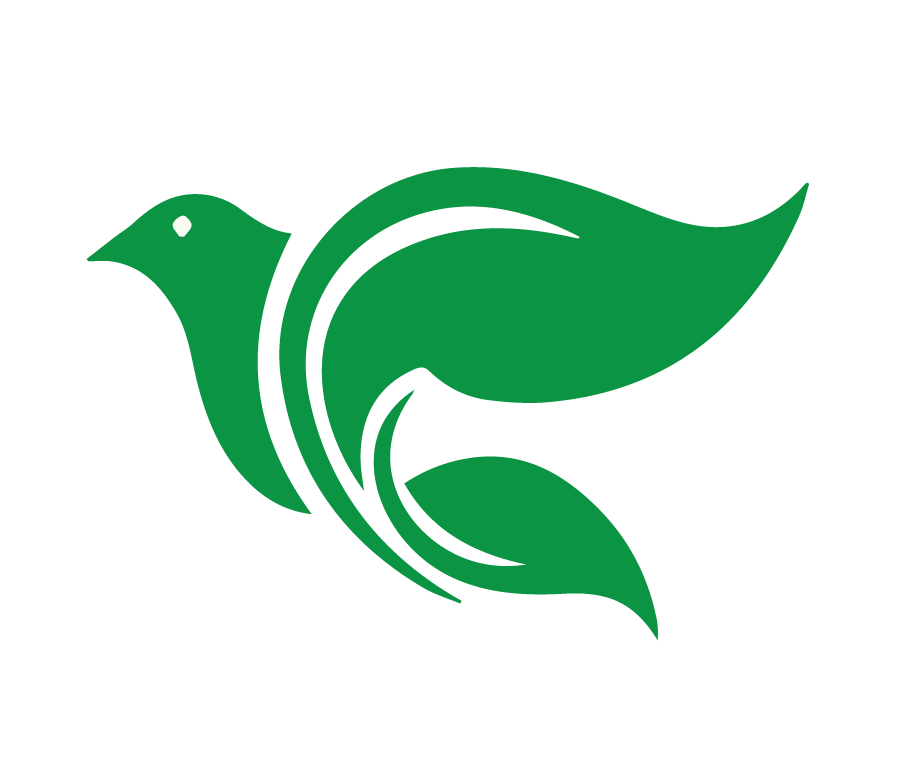 2 Timoteo 4:9-18
16 En mi primera defensa nadie estuvo a mi lado; todos me desampararon. Espero que no les sea tomado en cuenta. 17 Pero el Señor sí estuvo a mi lado, y me dio fuerzas, para que por mí se cumpliera la predicación y todos las naciones la oyeran. Así fui librado de la boca del león. 18 Y el Señor me librará de toda obra mala, y me preservará para su reino celestial. A él sea la gloria por los siglos de los siglos. Amén.
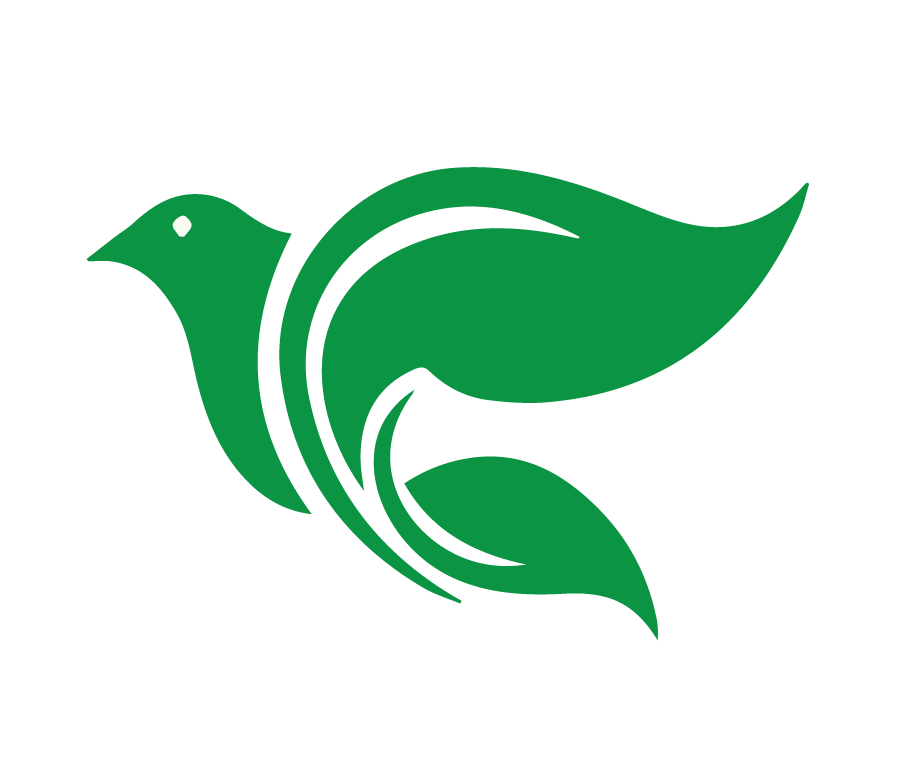 2 Timoteo 4:9-18
- ¿Qué aprendemos  de la situación de Pablo en estos versos?
[Speaker Notes: - Pablo tiene sentimientos.  Le duelen el desamparo y el abandono. (v.9, 14, 16)
Le ayuda mucho la presencia de Lucas. 
Ha cambiado su opinión sobre Marcos, quien los abandonó unos años atrás. 
Pablo tiene necesidades – compañía, su capote, sus libros y pergaminos.  Pero tiene todo en Dios. 
Pablo está haciendo un ministerio útil aun siendo preso. 
Pablo está listo ya para ir con el Señor.]
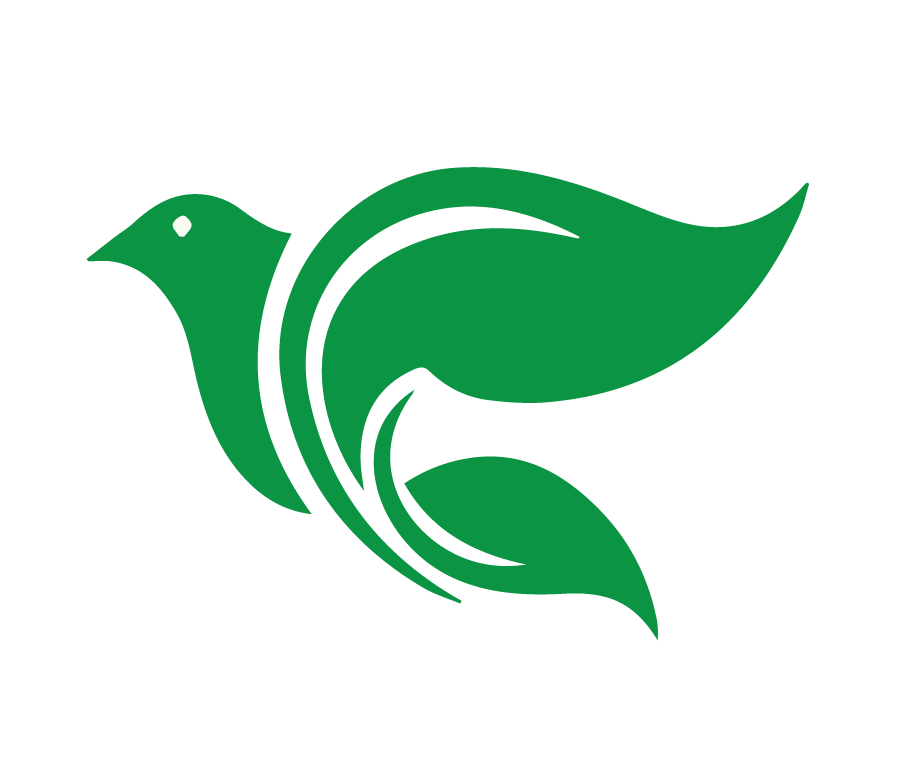 2 Timoteo 4:19-22
19 Saluda a Prisca y a Aquila, y a la casa de Onesíforo. 20 Erasto se quedó en Corinto, y a Trófimo lo dejé en Mileto, pues estaba enfermo. 21 Procura venir antes del invierno. Eubulo te saluda, lo mismo que Pudente, Lino, Claudia y todos los hermanos.
22 Que el Señor Jesucristo esté con tu espíritu. Que la gracia sea con ustedes. Amén.
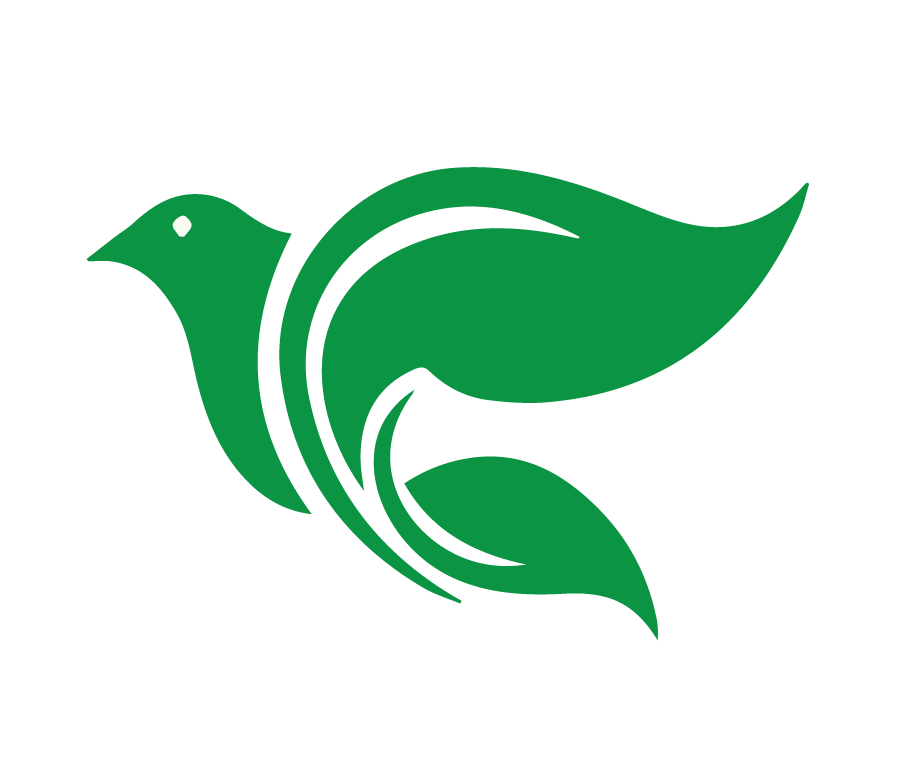 2 Timoteo 4:19-22
¿Si toda Escritura es inspirada por Dios, ¿por qué están estos saludos personales y detallitos al final de esta carta?
[Speaker Notes: Muestra amor fraternal.  En el ministerio vas a tener nuevas amistades pero profundas.]
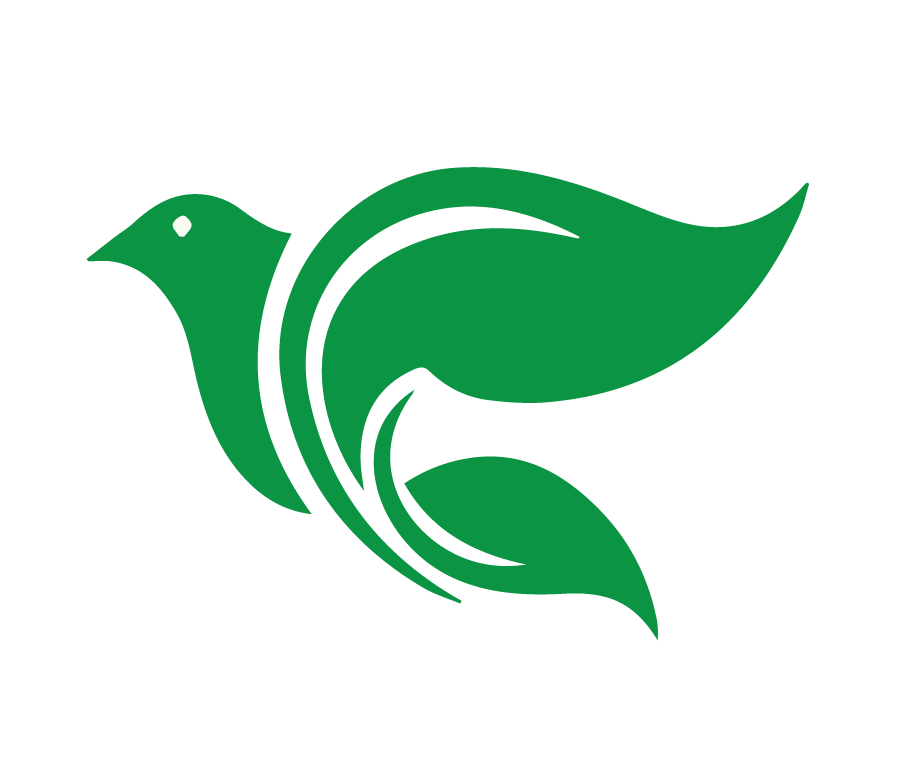 2 Timoteo
Recuerden estas 3 características en la carta
Cristocéntrica 
Personal
Sufrir con gracia
[Speaker Notes: Cristocéntrica – la carta… pero también el ministerio 
Personal – igual la carta se escucha muy personal
Sufrir con gracia – Se acepta hasta como un privilegio y una bendición]
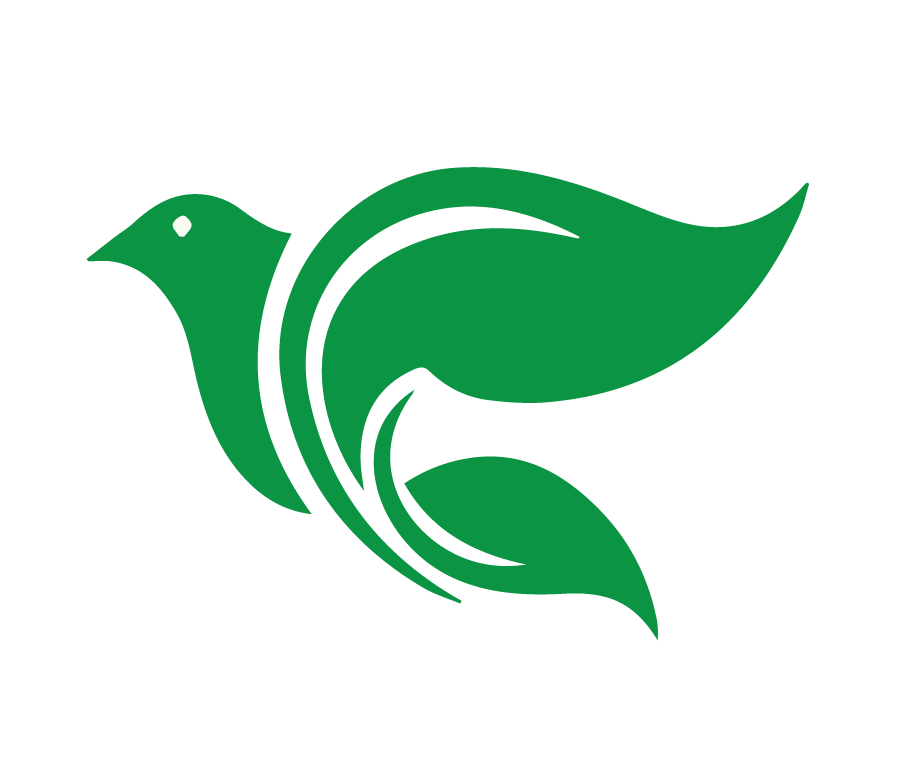 Proyecto Final – 3 partes
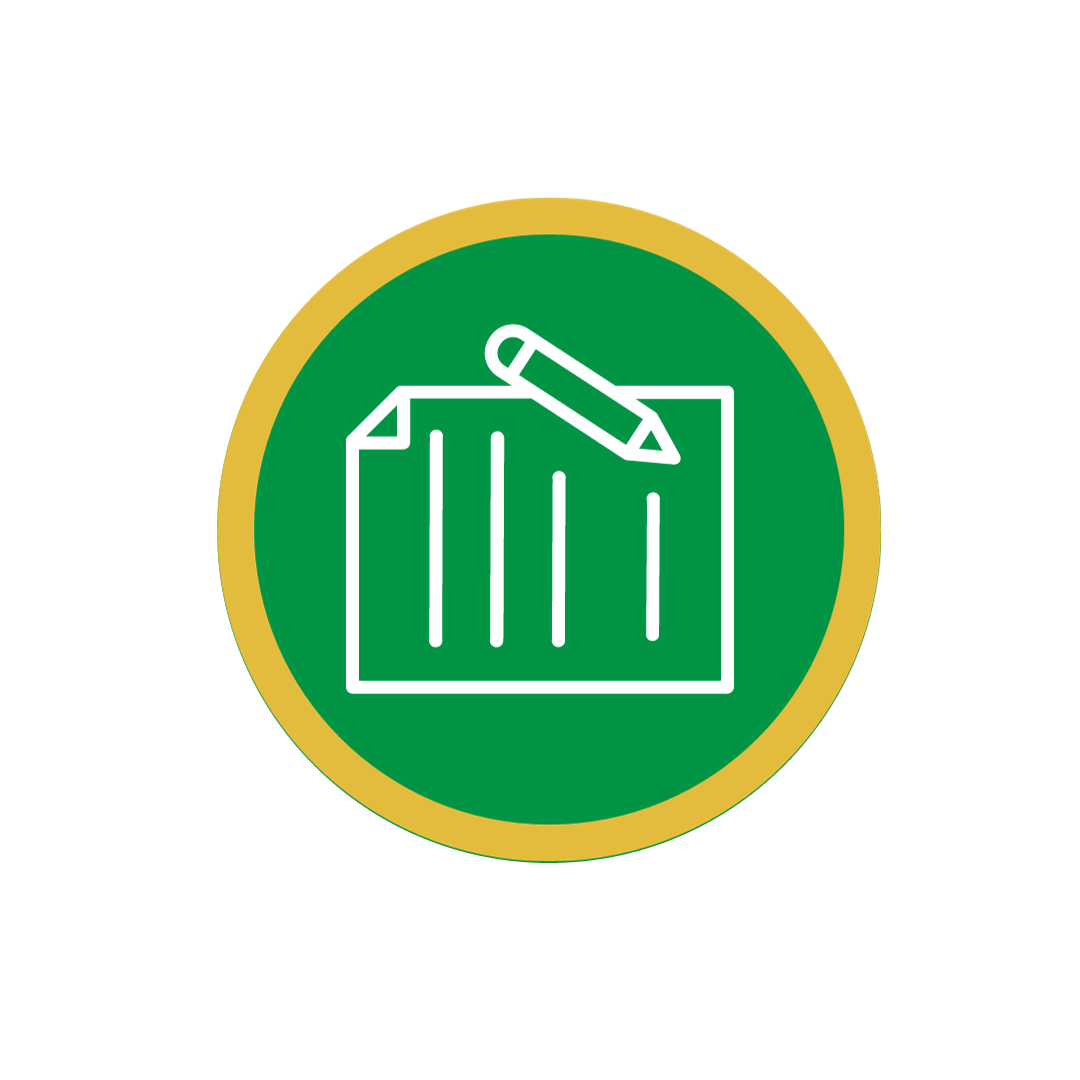 3.) Responder algunas preguntas acerca de temas clave en las dos cartas a Timoteo.
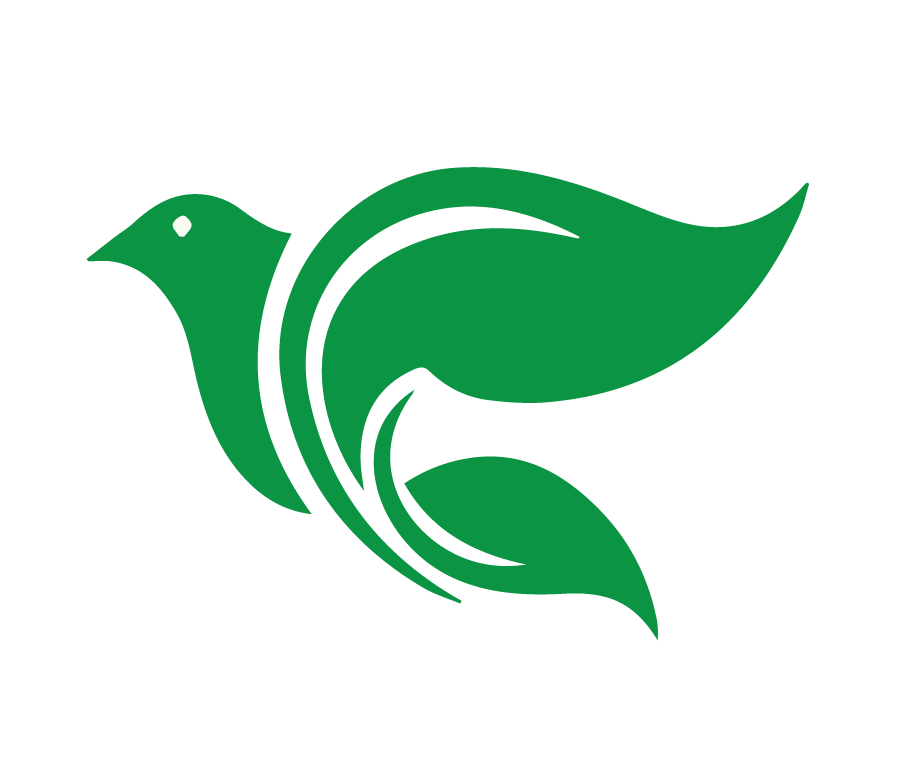 Proyecto Final – 3 partes
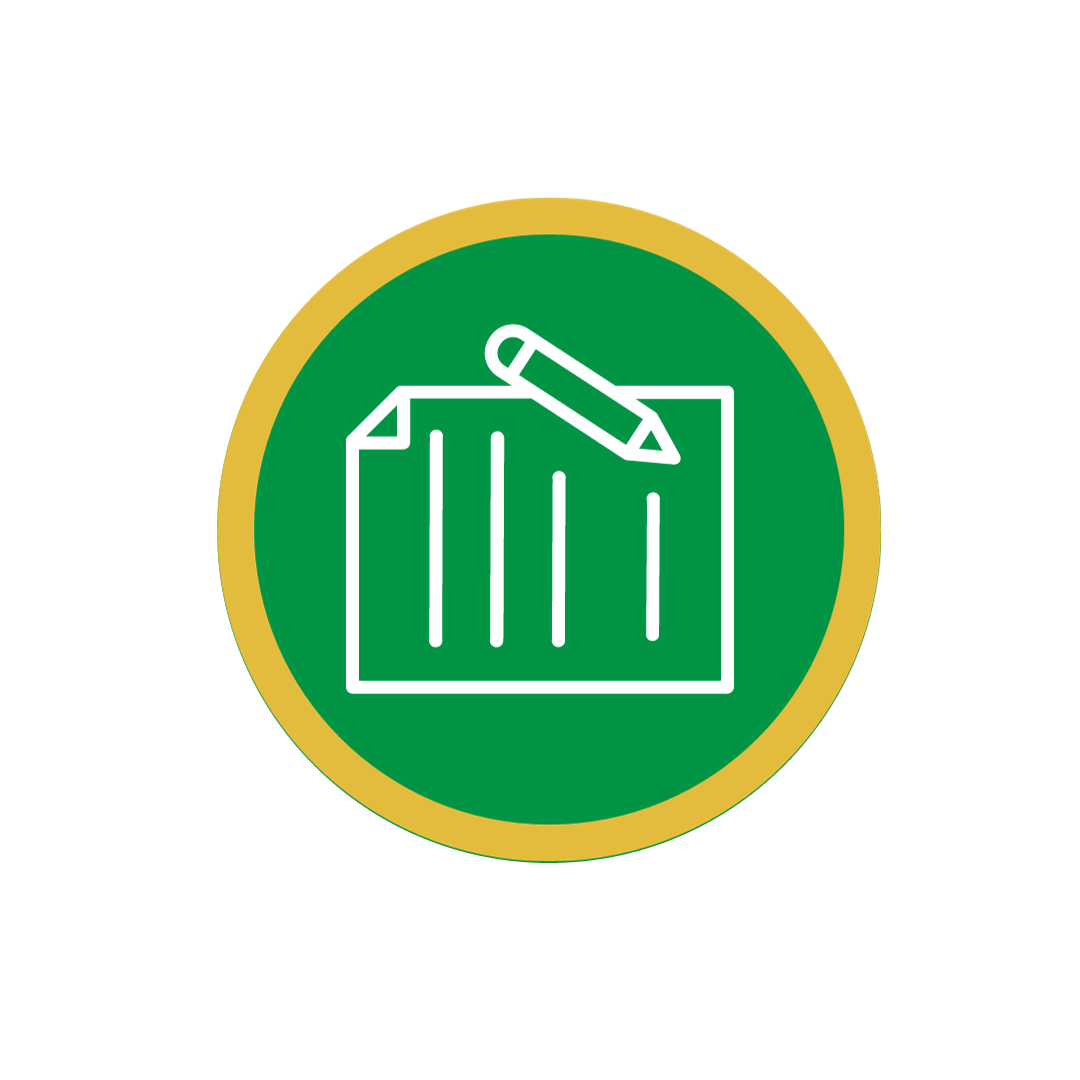 3.) Responder algunas preguntas acerca de temas clave en las dos cartas a Timoteo.
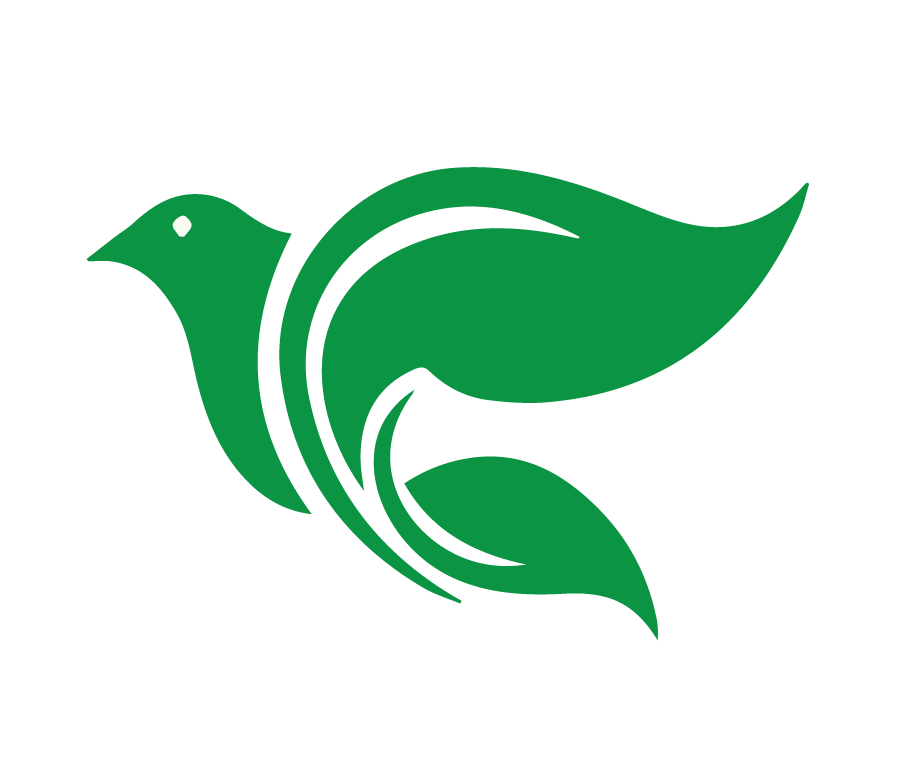 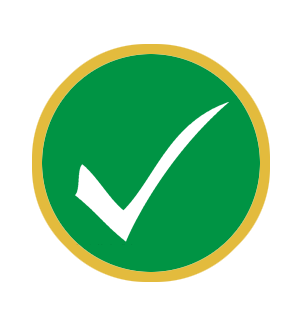 Tarea
Llevar a cabo el Proyecto final
Fecha Límite:
[Speaker Notes: Recuérdeles a los estudiantes su tarea y la próxima clase.]
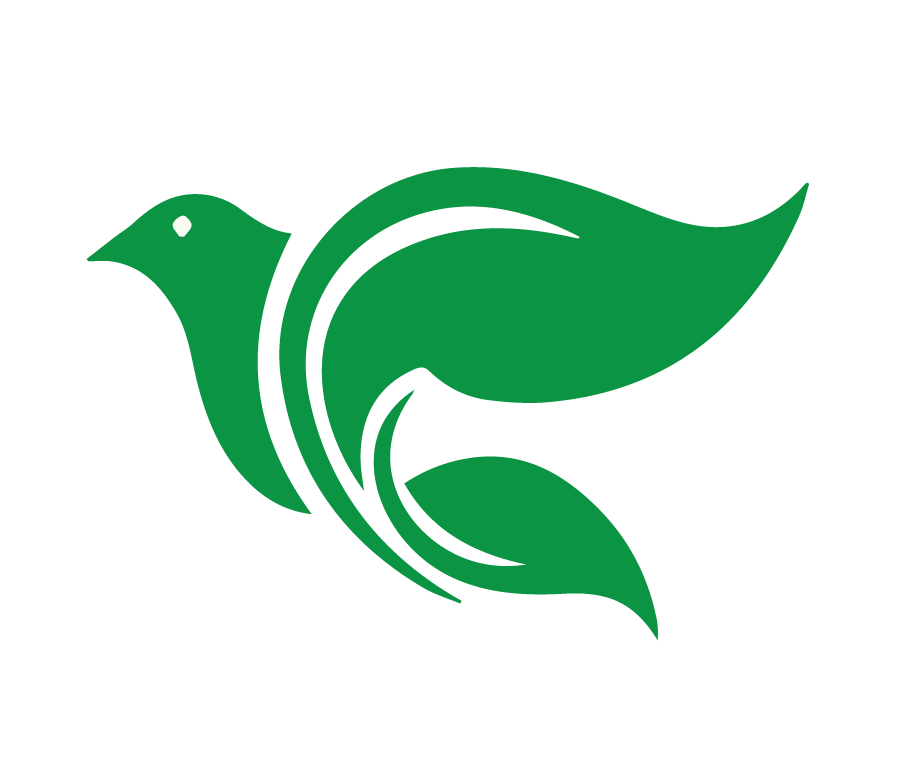 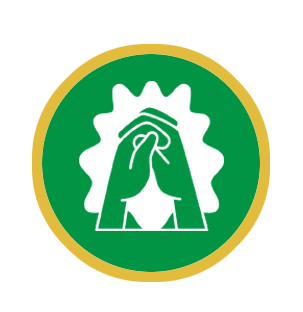 Oración o bendición
[Speaker Notes: Conclusión: (5 minutos)
Una oración o una bendición]
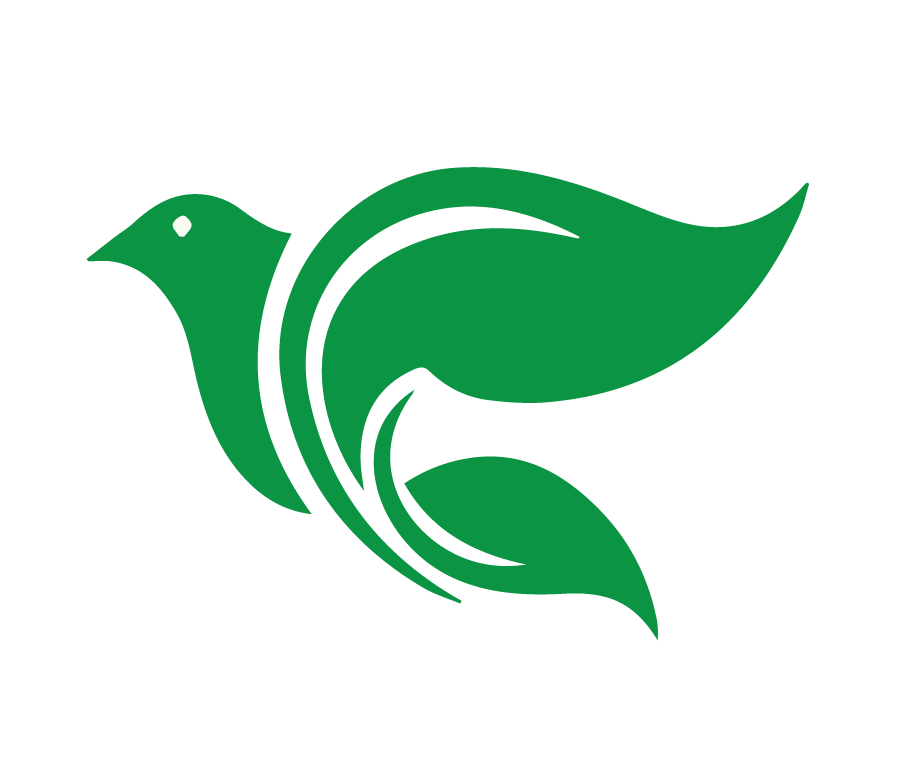 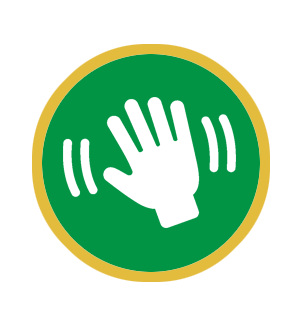 Despedida
[Speaker Notes: Permita que cada persona se despida de la clase.]
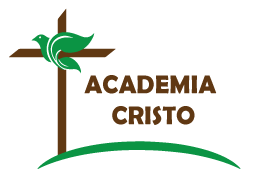 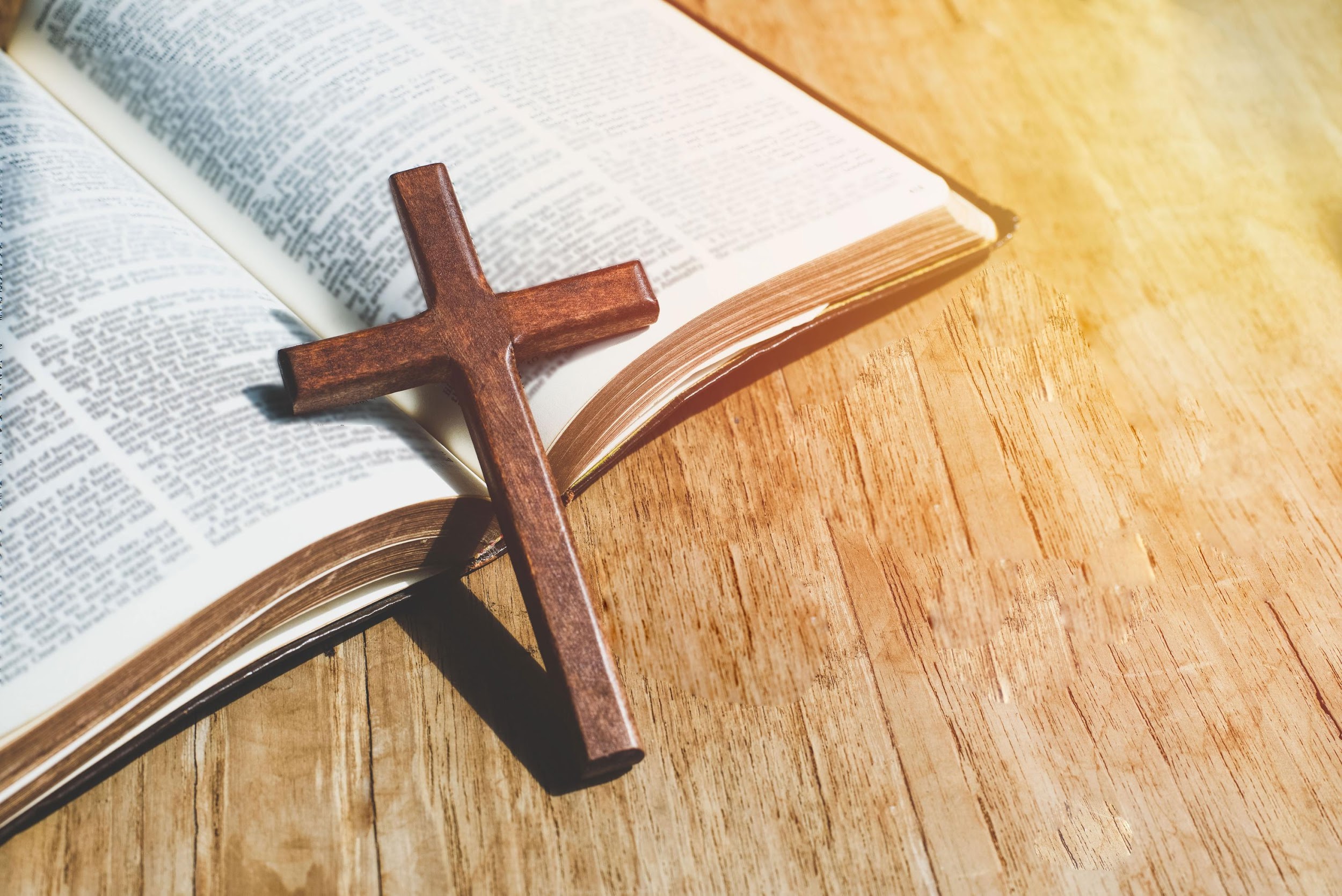 ACADEMIA
CRISTO
[Speaker Notes: Preguntas para la evaluación final:
Un amigo te dice, ¿Que es el legalismo? ¿Cómo le vas a contestar? (Lección 1, 4)
Cómo puede ser Dios justo y amoroso con pecadores como nosotros? (Lección 1 – Romanos 3:21-28)]